August 5, 2015
Calvary Chapel of El Paso
Daniel 12:1
Daniel 12:1a
And at that time shall Michael stand up, the great prince which standeth for the children of thy people: and there shall be a time of trouble,
Daniel 12:1b
such as never was since there was a nation even to that same time: and at that time thy people shall be delivered, every one that shall be found written in the book.
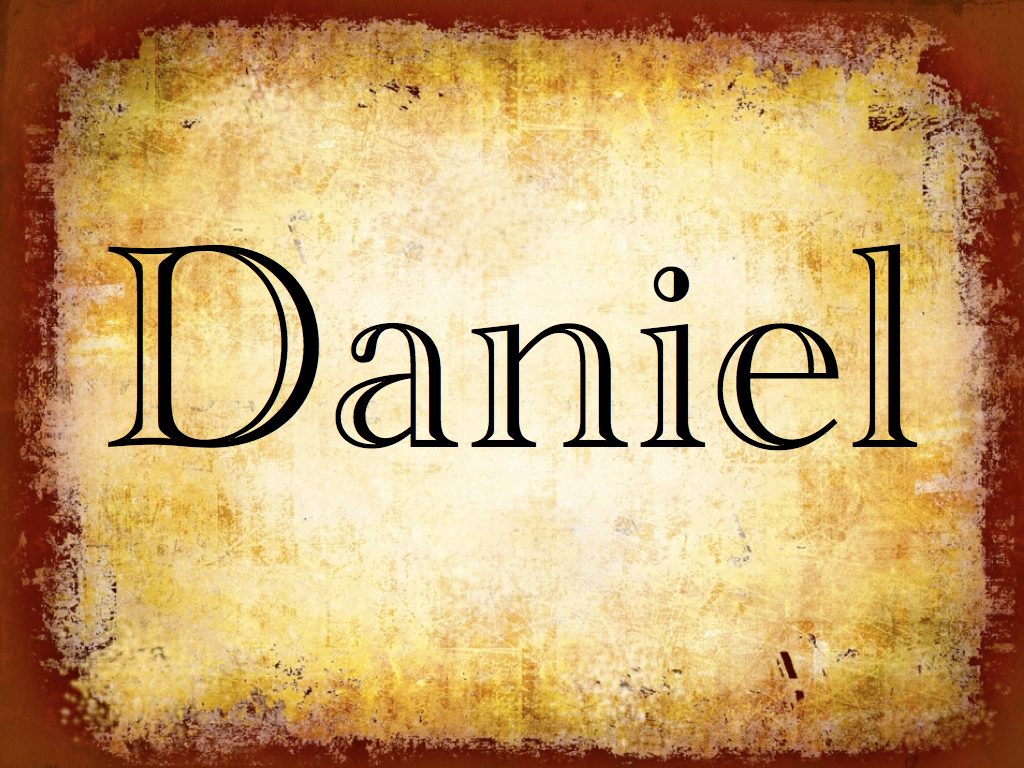 Daniel 11:35
And some of them of understanding shall fall, to try (refine) them, and to purge (purify and polish), and to make them white, even to the time of the end: because it is yet for a time appointed.
Daniel 12:1a
And at that time shall Michael stand up, the great prince which standeth for the children of thy people: and there shall be a time of trouble,
Daniel 12:1b
such as never was since there was a nation even to that same time: and at that time thy people shall be delivered, every one that shall be found written in the book.
Matthew 24:21
For then shall be great tribulation, such as was not since the beginning of the world to this time, no, nor ever shall be.
Matthew 24:22
And except those days should be shortened, there should no flesh be saved: but for the elect's sake those days shall be shortened.
Zechariah 13:8
And it shall come to pass, that in all the land, saith the LORD, two parts therein shall be cut off and die; but the third shall be left therein.
Zechariah 13:9a
And I will bring the third part through the fire, and will refine them as silver is refined, and will try them as gold is tried:
Zechariah 13:9b
they shall call on my name, and I will hear them: I will say, It is my people: and they shall say, The LORD is my God.
Revelation 12:7
And there was war in heaven: Michael and his angels fought against the dragon; and the dragon fought and his angels,
Revelation 12:8
And prevailed not; neither was their place found any more in heaven.
Revelation 12:9
And the great dragon was cast out, that old serpent, called the Devil, and Satan, which deceiveth the whole world: he was cast out into the earth, and his angels were cast out with him.
Revelation 12:12
Therefore rejoice, ye heavens, and ye that dwell in them. Woe to the inhabiters of the earth and of the sea! for the devil is come down unto you, having great wrath, because he knoweth that he hath but a short time.
Revelation 12:13
And when the dragon saw that he was cast unto the earth, he persecuted the woman which brought forth the man child.
Revelation 12:14
And to the woman were given two wings of a great eagle, that she might fly into the wilderness, into her place, where she is nourished for a time, and times, and half a time, from the face of the serpent.
Revelation 12:15
And the serpent cast out of his mouth water as a flood after the woman, that he might cause her to be carried away of the flood.
Revelation 12:16
And the earth helped the woman, and the earth opened her mouth, and swallowed up the flood which the dragon cast out of his mouth.
Revelation 12:17
And the dragon was wroth with the woman, and went to make war with the remnant of her seed, which keep the commandments of God, and have the testimony of Jesus Christ.
Jeremiah 30:7
Alas! for that day is great, so that none is like it: it is even the time of Jacob's trouble; but he shall be saved out of it.
Revelation 20:15
And whosoever was not found written in the book of life was cast into the lake of fire.
Understanding the Book of Life
Exodus 32:33
And the LORD said unto Moses, Whosoever hath sinned against me, him will I blot out of my book.
Psalm 69:28
Let them be blotted out of the book of the living, and not be written with the righteous.
Revelation 3:5
He that overcometh, the same shall be clothed in white raiment; and I will not blot out his name out of the book of life, but I will confess his name before my Father, and before his angels.
Revelation 20:11
And I saw a great white throne, and him that sat on it, from whose face the earth and the heaven fled away; and there was found no place for them.
Revelation 20:12a
And I saw the dead, small and great, stand before God; and the books were opened: and another book was opened, which is the book of life:
Revelation 20:12b
and the dead were judged out of those things which were written in the books, according to their works.
Revelation 20:13
And the sea gave up the dead which were in it; and death and hell delivered up the dead which were in them: and they were judged every man according to their works.
Revelation 20:14
And death and hell were cast into the lake of fire. This is the second death.
Revelation 20:15
And whosoever was not found written in the book of life was cast into the lake of fire.
Romans 11:26
And so all Israel shall be saved: as it is written, There shall come out of Sion the Deliverer, and shall turn away ungodliness from Jacob:
Romans 11:27
For this is my covenant unto them, when I shall take away their sins.
Jeremiah 31:28
And it shall come to pass, that like as I have watched over them, to pluck up, and to break down, and to throw down, and to destroy, and to afflict; so will I watch over them, to build, and to plant, saith the LORD.
Isaiah 2:1
The word that Isaiah the son of Amoz saw concerning Judah and Jerusalem.
Isaiah 2:2
And it shall come to pass in the last days, that the mountain of the LORD'S house shall be established in the top of the mountains, and shall be exalted above the hills; and all nations shall flow unto it.
Isaiah 2:3a
And many people shall go and say, Come ye, and let us go up to the mountain of the LORD, to the house of the God of Jacob;
Isaiah 2:3b
and he will teach us of his ways, and we will walk in his paths: for out of Zion shall go forth the law, and the word of the LORD from Jerusalem.
Isaiah 2:4a
And he shall judge among the nations, and shall rebuke many people: and they shall beat their swords into plowshares, and their spears into pruninghooks:
Isaiah 2:4b
nation shall not lift up sword against nation, neither shall they learn war any more.
Isaiah 2:5
O house of Jacob, come ye, and let us walk in the light of the LORD.
Jeremiah 3:17a
At that time they shall call Jerusalem the throne of the LORD; and all the nations shall be gathered unto it, to the name of the LORD, to Jerusalem:
Jeremiah 3:17b
neither shall they walk any more after the imagination of their evil heart.
Zechariah 14:16
And it shall come to pass, that every one that is left of all the nations which came against Jerusalem shall even go up from year to year to worship the King, the LORD of hosts, and to keep the feast of tabernacles.
John 3:16
For God so loved the world, that he gave his only begotten Son, that whosoever believeth in him should not perish, but have everlasting life.
John 5:24
Verily, verily, I say unto you, He that heareth my word, and believeth on him that sent me, hath everlasting life, and shall not come into condemnation; but is passed from death unto life.
Revelation 21:7
He that overcometh shall inherit all things; and I will be his God, and he shall be my son.
Revelation 21:8a
But the fearful, and unbelieving, and the abominable, and murderers, and whoremongers, and sorcerers, and idolaters,
Revelation 21:8b
and all liars, shall have their part in the lake which burneth with fire and brimstone: which is the second death.
1 John 5:4
For whatsoever is born of God overcometh the world: and this is the victory that overcometh the world, even our faith.
1 John 5:5
Who is he that overcometh the world, but he that believeth that Jesus is the Son of God?
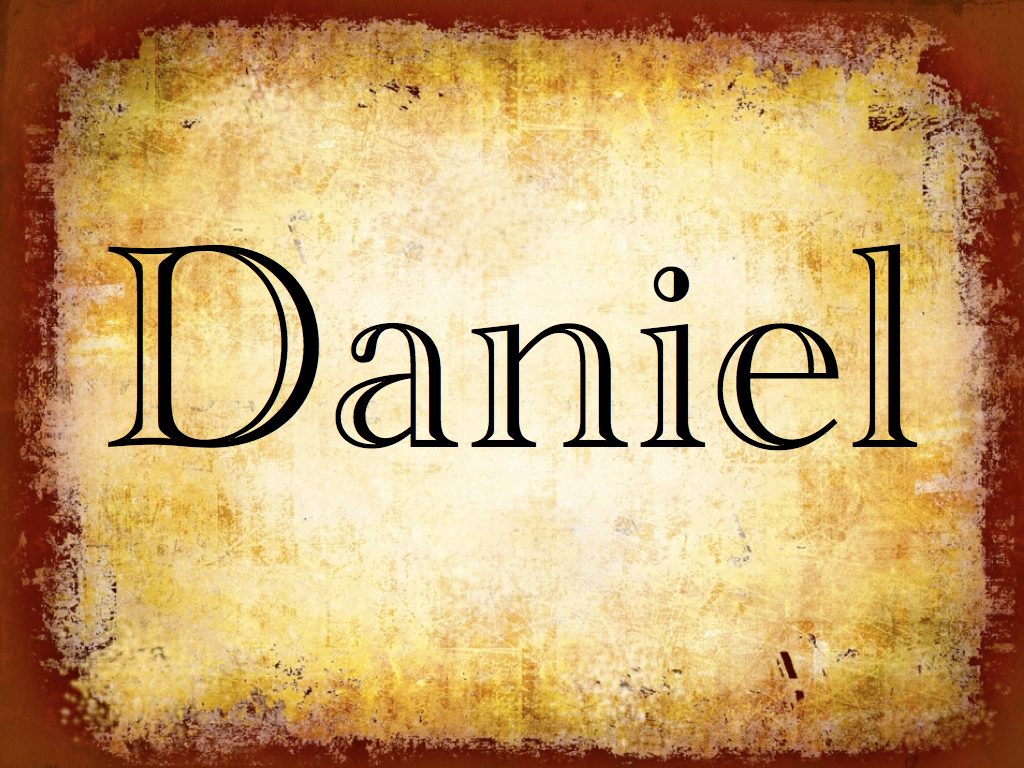